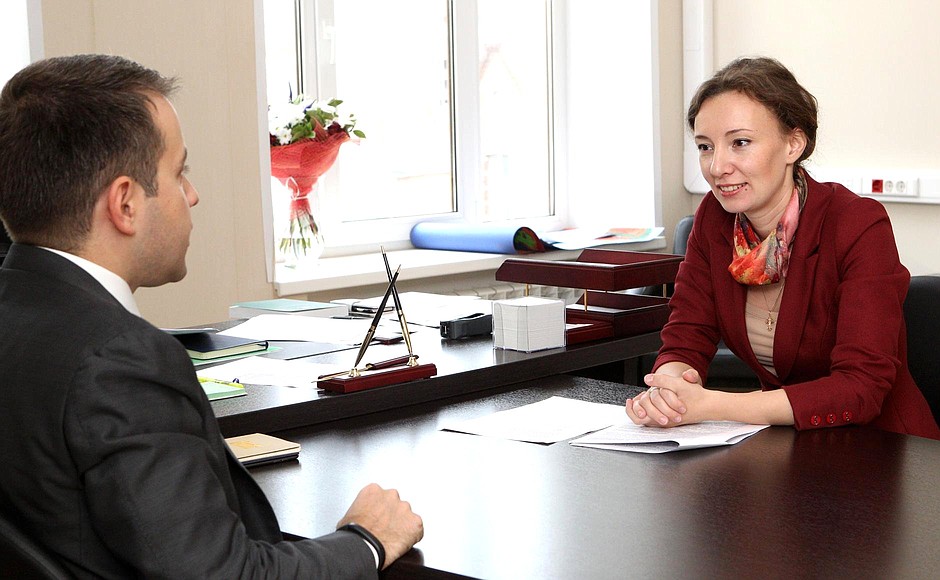 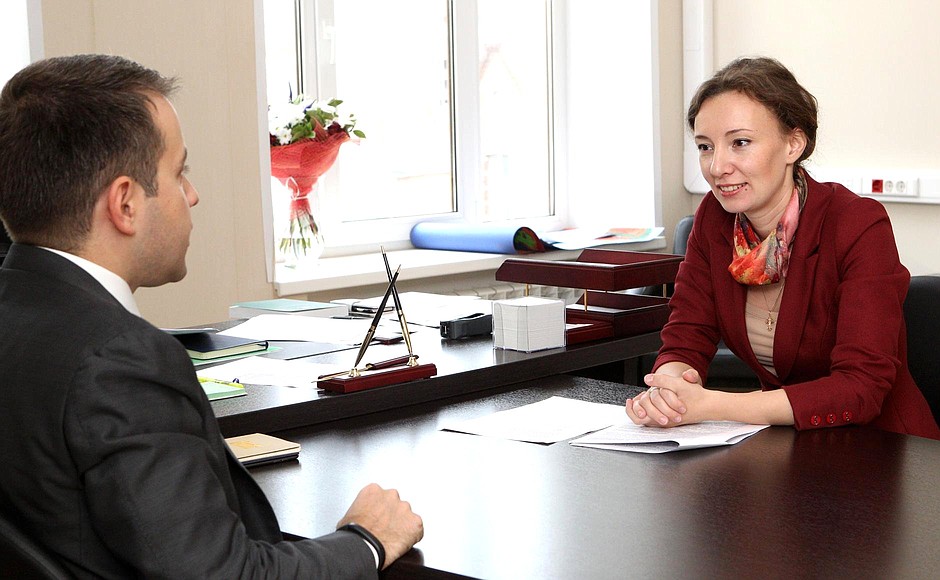 Interviewer
/
Employer
Interviewee /
Employee
Resume
Bachelor's Degree